Manner
GE 1
10. Rikkaus, köyhyys ja hyvinvointi
Rikkaus, köyhyys ja hyvinvointi
Absoluuttinen köyhyys on puutetta perustarpeista, kuten ravinnosta ja puhtaasta juomavedestä
Suhteellinen köyhyys mittaa keskimääräistä köyhemmän ihmisen tulotasoa suhteessa yhteiskunnan yleiseen tulotasoon. 
Äärimmäisessä köyhyydessä elävät tienaavat alle 1,9 dollaria päivässä.
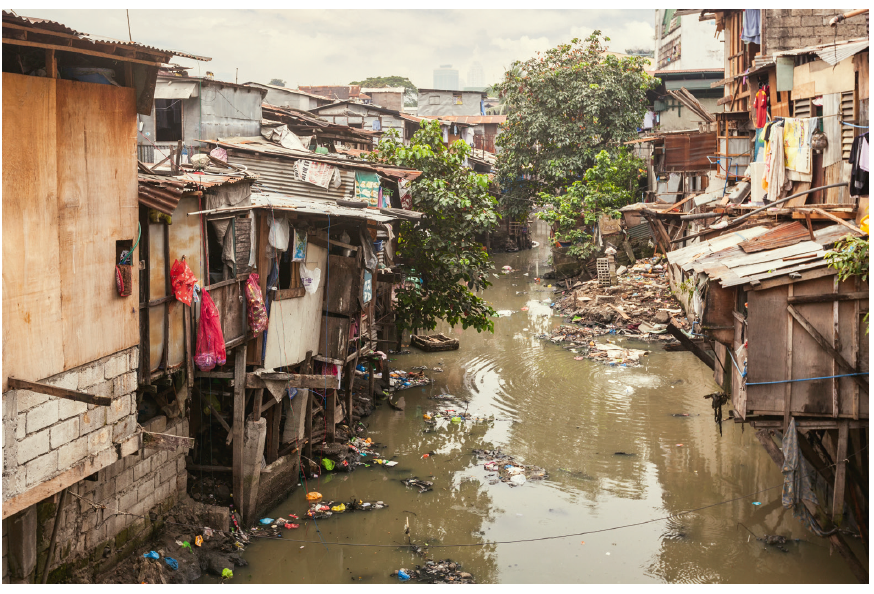 GettyImages
Manner 1 Luku 10
Eriarvoisuus
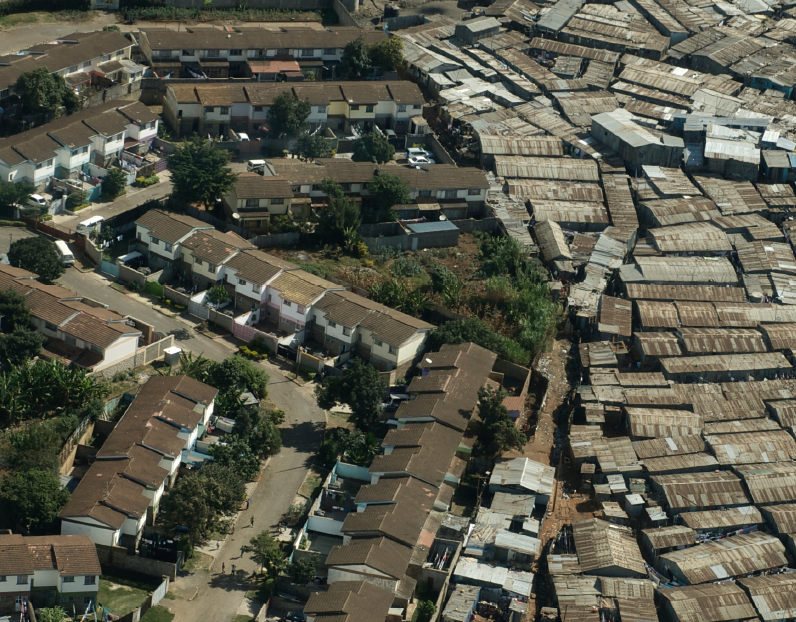 Globaali eriarvoisuus on alkanut jo kolonialismin eli siirtomaavallan aikana

Eriarvoisuutta on sekä valtioiden välillä että valtioiden sisällä
GettyImages
Manner 1 Luku 10
Köyhyyden monet syyt
siirtomaamenneisyys
koulutuksen puute
huono hallinto
korruptio
sodat ja aseelliset konfliktit
velkaongelma valtioiden välillä

Kehityksen esteitä: luonnonkatastrofit, sodat, suuri väestönkasvu, maatalousvaltainen yhteiskunta
Manner 1 Luku 10
Kehitystä mitataan monin tavoin
Raha ja varallisuus
Bruttokansantuote eli BKT
vuoden aikana tuotettujen tavaroiden ja palveluiden arvo, kokonaistuotanto
ilmoitetaan yleensä henkilöä kohden eli per capita Yhdysvaltain dollareissa (USD)
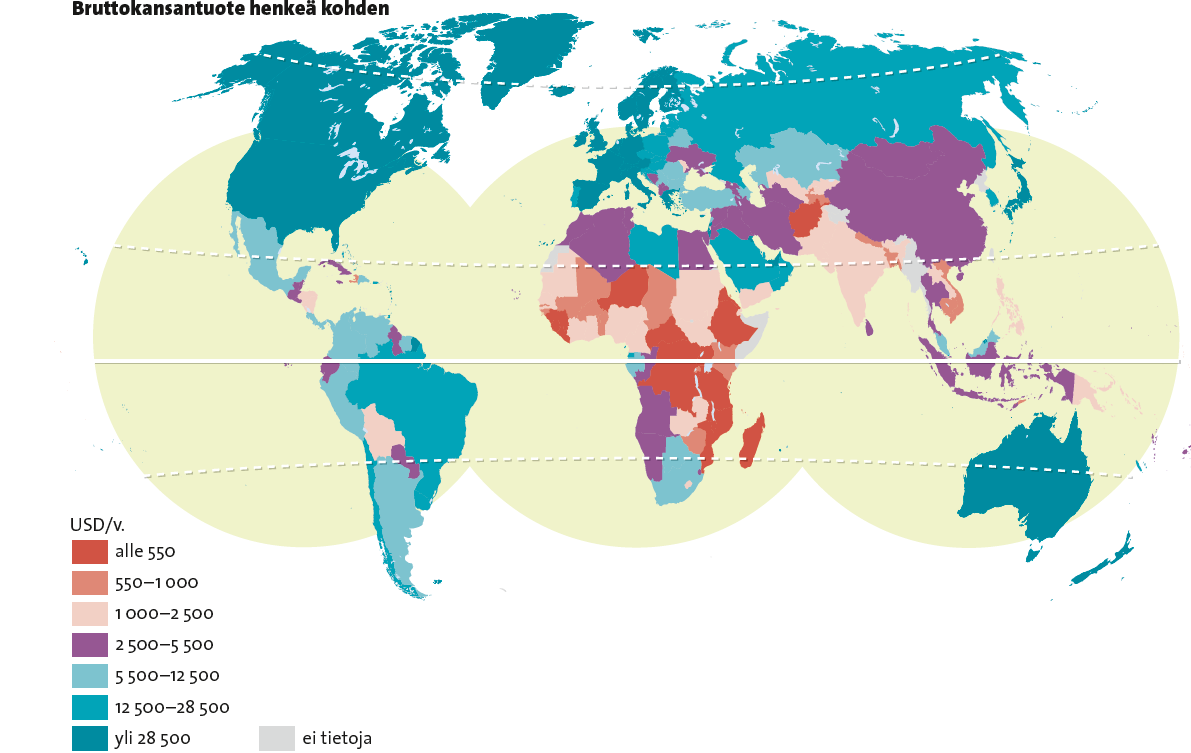 Manner 1 Luku 10
Kehitystä mitataan monin tavoin
HDI eli inhimillisen kehityksen indeksi
huomioi elinajanodotteen, koulutusvuodet ja BKT:n suhteessa ostovoimaan
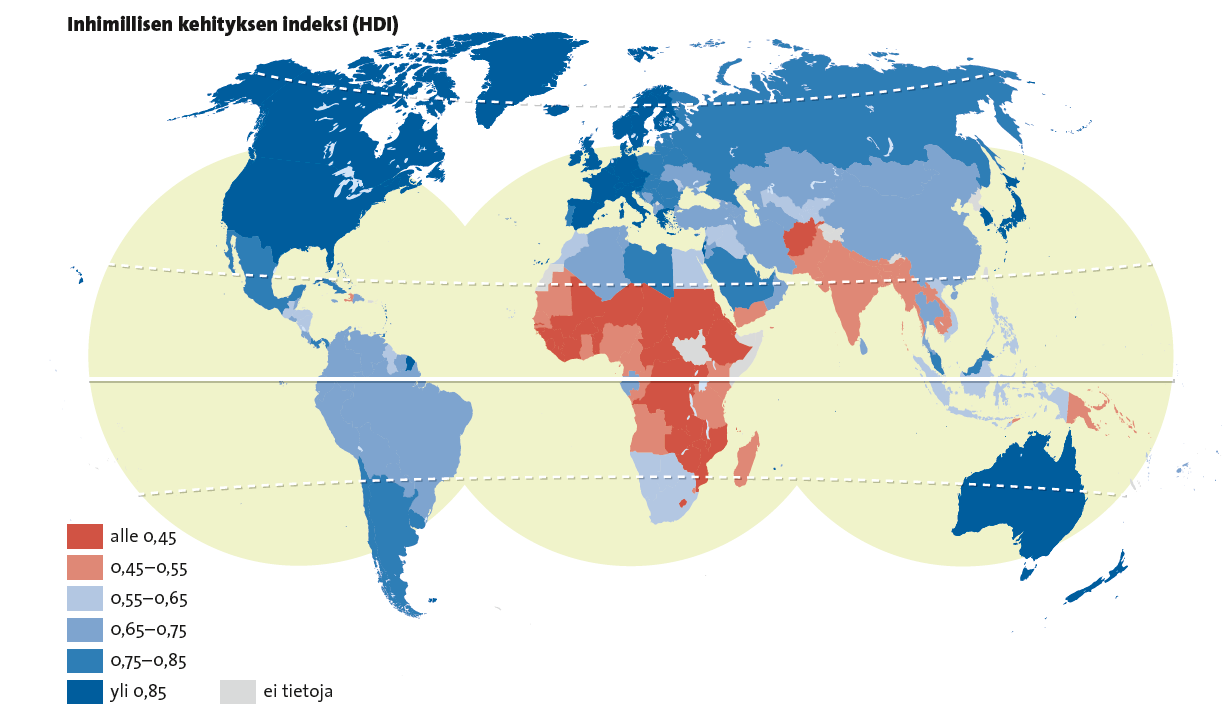 Manner 1 Luku 10
[Speaker Notes: Parempi mittari kuin pelkkä BKT. Mitä lähempänä valtion saama luku on ykköstä, sitä kehittyneemmästä valtiosta on kyse.]
Kehitystä mitataan monin tavoin
Gini-kerroin kuvaa tulojen jakautumisen tasa-arvoisuutta. Mitä suurempi luku, sitä epätasaisemmin tulot ovat jakautuneet

ISEW on kestävän taloudellisen hyvinvoinnin indeksi
MPI on moniulotteinen köyhyysindeksi
Maailman onnellisuusindeksi mittaa asukkaiden onnellisuutta
Manner 1 Luku 10
Miten köyhyyttä voidaan vähentää?
Rauhan ja turvallisuuden lisääminen
Konfliktien sekä muiden ihmiskunnan riskien ehkäiseminen
Koulutuksen lisääminen → tietotaidon lisääntyminen
Tyttöjen ja naisten kouluttaminen → lasten lukumäärä vähenee → väestönkasvu hidastuu
Naisten aseman parantaminen
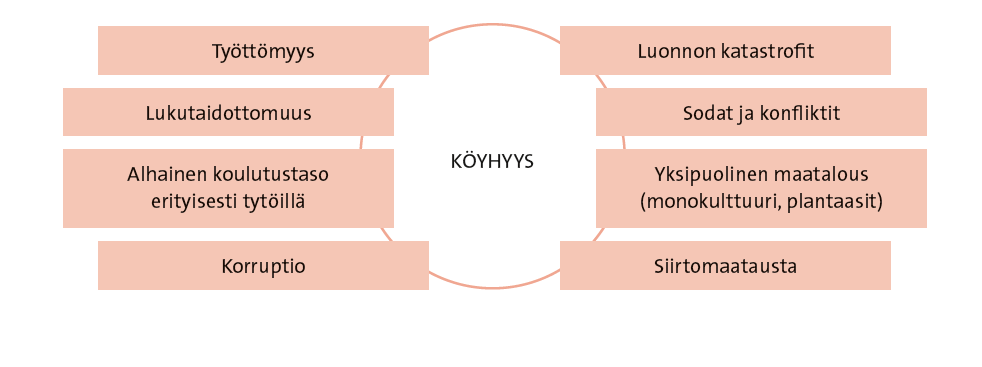 Manner 1 Luku 10
Valtioiden luokittelu hyvinvoinnin mukaan
Keskituloiset kehittyvät maat
öljyä vievät valtiot, kuten Irak ja Libya
vauraus keskittynyt vain pienelle osalle väestöä

Köyhimmät kehittyvät maat
monet Saharan eteläpuolisen Afrikan valtiot, kuten Sierra Leone ja Niger
imeväis- ja lapsikuolleisuus suurta, paljon köyhyyttä
Rikkaat valtiot (esim. Länsi-Eurooppa ja Pohjois-Amerikka)

Vastateollistuneet eli NIC-maat (Esim. Brasilia, Kiina ja Intia)
Väestönkasvu suurta → paljon työvoimaa
Halvan tuotannon maat, esim. Filippiinit
Manner 1 Luku 10
Valtioiden luokittelu hyvinvoinnin mukaan
Sisämaassa sijaitsevat kehittyvät maat eli LLDC-maat
ei kulkuyhteyttä merelle → tavaran kuljettaminen naapurivaltioiden kautta kallista
vaikeakulkuinen maasto
heikko infrastruktuuri
Esimerkiksi Nepal ja Uganda
GettyImages
Manner 1 Luku 10
Miten poistaa köyhyyden noidankehä?
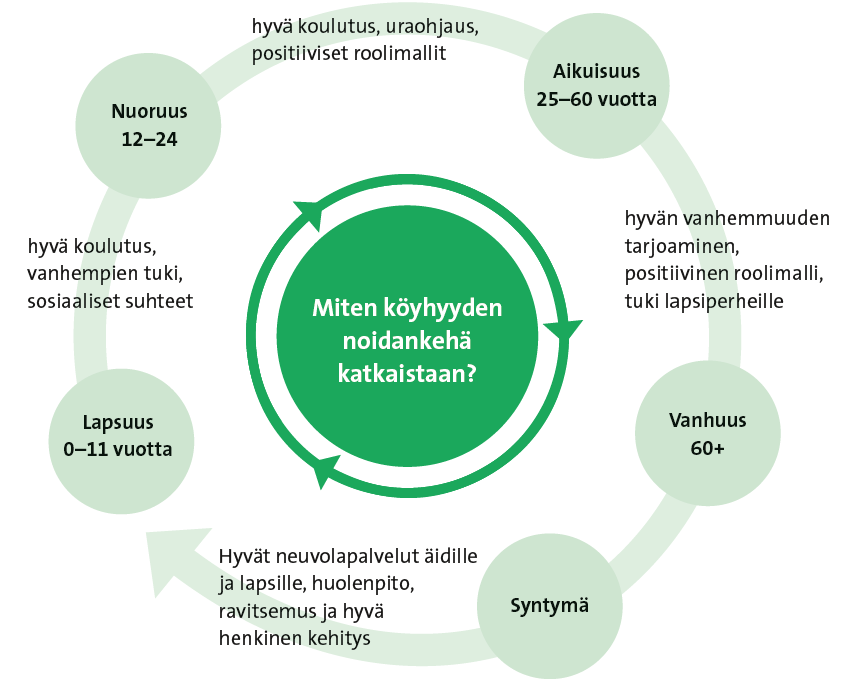 Manner 1 Luku 10